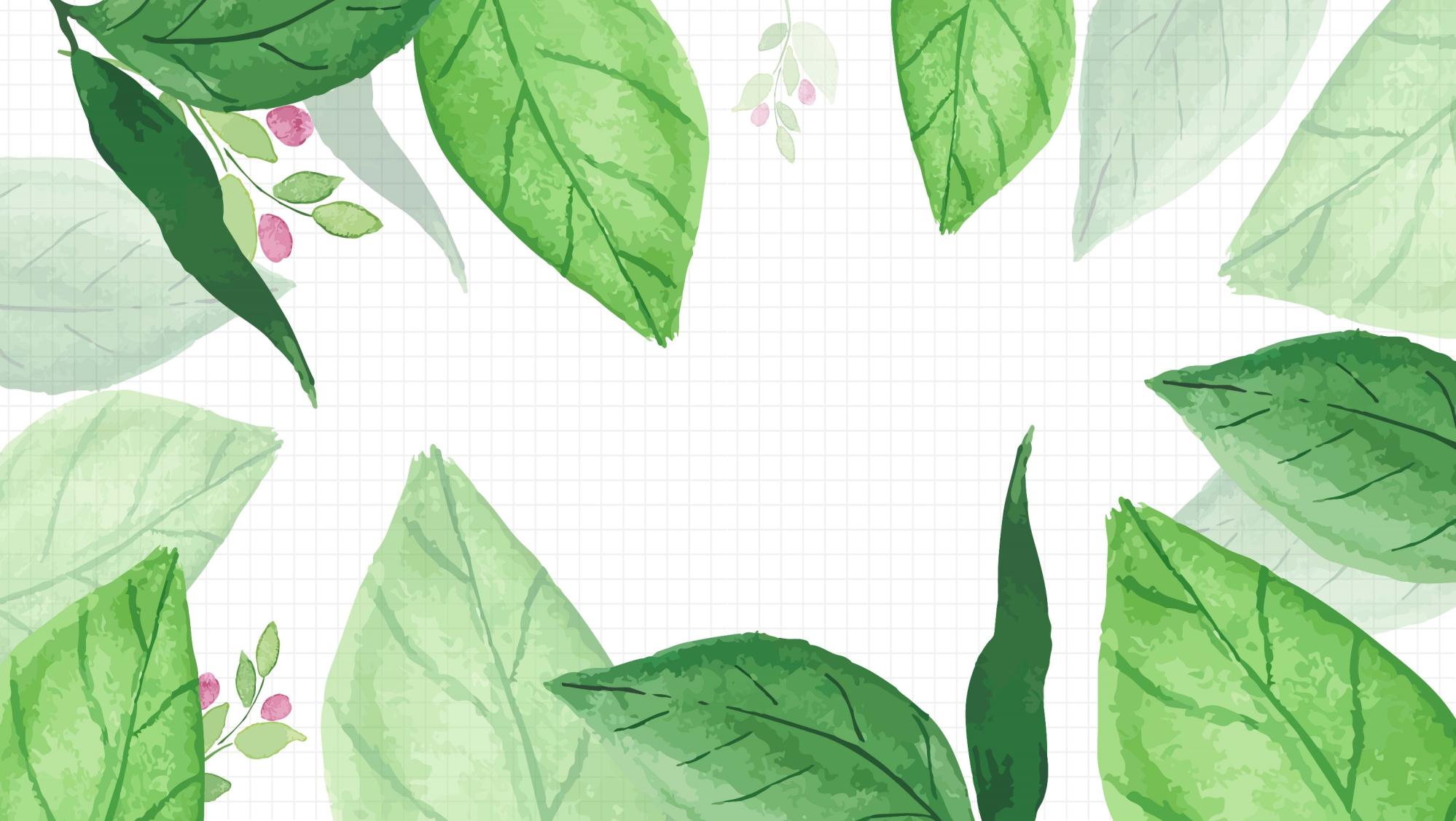 June
Hello
www.freeppt7.com
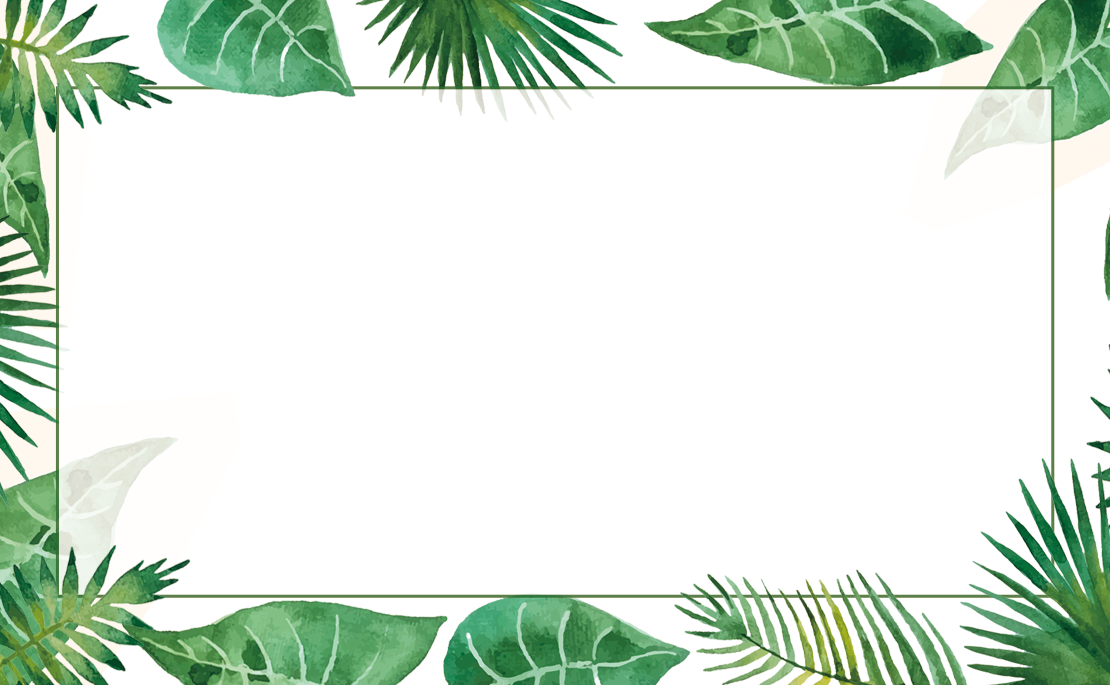 Title text
Title text
01.
03.
CONTENTS
Title text
Title text
02.
04.
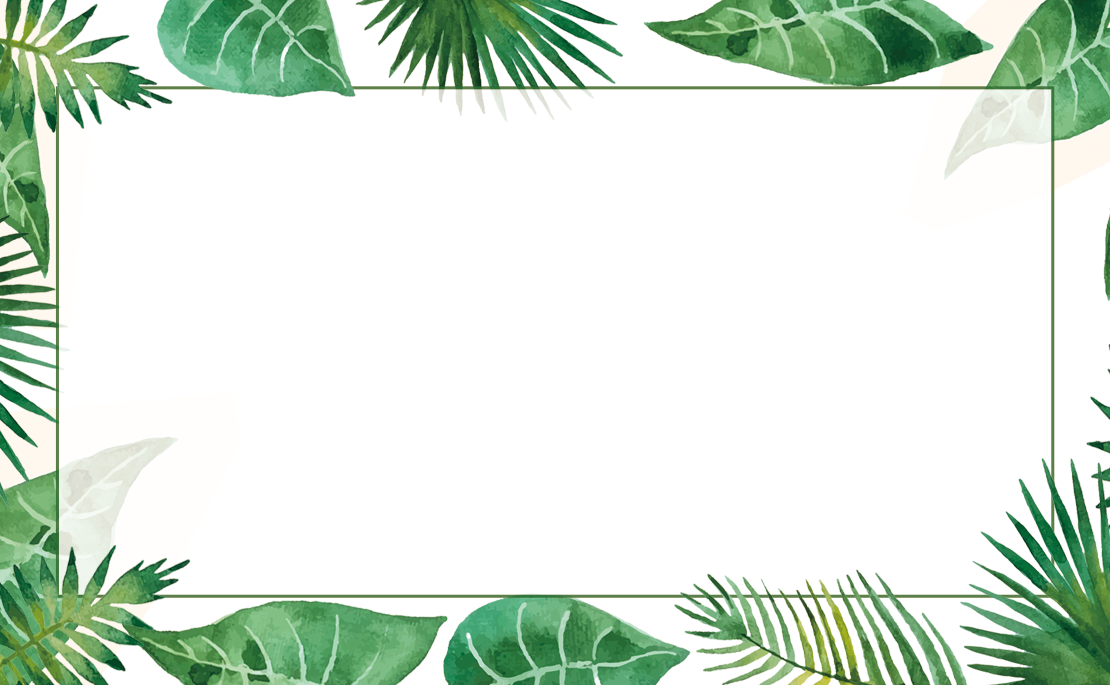 Part 
one
Title
Copy paste fonts. Choose the only option to retain text.

......
Click to add your title
Theme color make PPT more will to change.
Adjust the spacing to adapt to Chinese typesetting, use the reference line in PPT.
Copy paste fonts. Choose the only option to retain text.
......
Copy paste fonts. Choose the only option to retain text.
......
Copy paste fonts. Choose the only option to retain text.
......
Click to add your title
Add a title
Add a title
Add a title
Add a title
Copy paste fonts. Choose the only option to retain text.
Copy paste fonts. Choose the only option to retain text.
Copy paste fonts. Choose the only option to retain text.
Copy paste fonts. Choose the only option to retain text.
Click to add your title
Add a title
There are many variations of of of
passages of Lorem
Enter the title text
Lorem Ipsum is simple dummy text of the printing and typeset industry. Lorem Ipsum has had the industry y's standard dummy text ever since the 1500s, when an uned took a galley of type and scrambled it to
Add a title
There are many variations of of of
passages of Lorem Ipsum
There are many variations of passages of Lorem
Ipsum available, but the majority have been ded
the erin some form, by-injected humour, or
Randomis randomed Words do't't look even slightly ly
Add a title
There are many variations of of of
passages of Lorem
Click to add your title
Copy paste fonts. Choose the only option to retain text.
Text
Text
Copy paste fonts. Choose the only option to retain text.
Text
Text
Copy paste fonts. Choose the only option to retain text.
Copy paste fonts. Choose the only option to retain text.
Copy paste fonts. Choose the only option to retain text.
Copy paste fonts. Choose the only option to retain text.
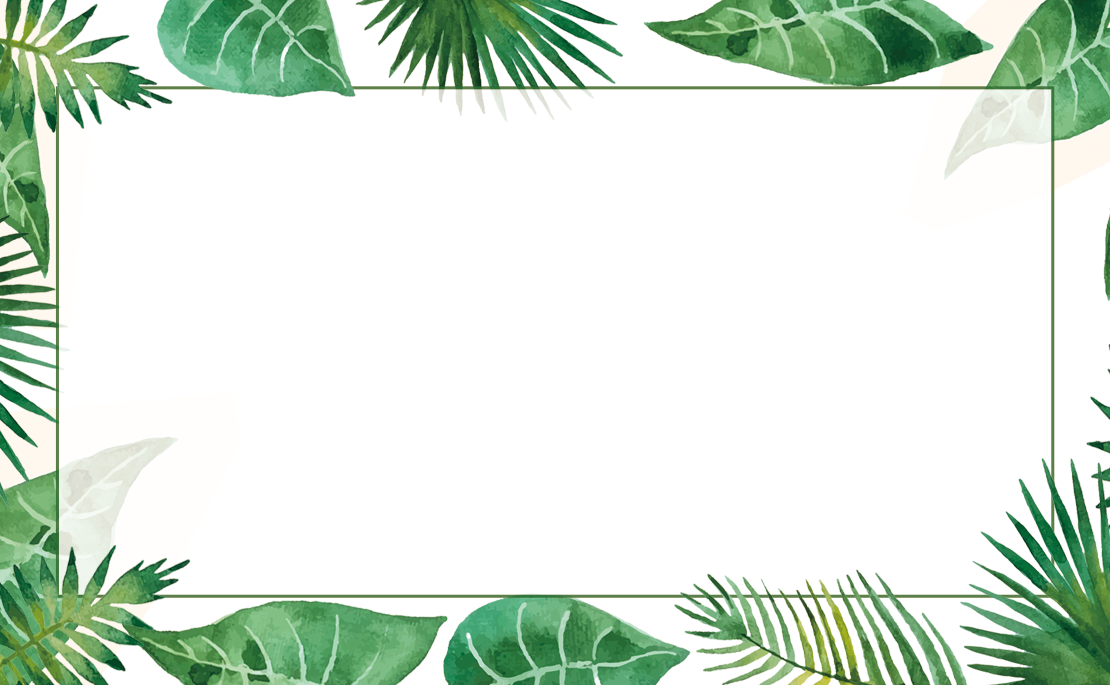 Part 
two
Title
Copy paste fonts. Choose the only option to retain text.

......
Click to add your title
Unified fonts make reading more fluent.
... ¥ | 35 %
... ¥ | 35 %
... ¥ | 35 %
Add a title
Add a title
Add a title
Copy paste fonts. Choose the only option to retain text.
......
Copy paste fonts. Choose the only option to retain text.
......
Copy paste fonts. Choose the only option to retain text.
......
Click to add your title
Copy paste fonts. Choose the only option to retain text...
Copy paste fonts. Choose the only option to retain text...
Copy paste fonts. Choose the only option to retain text...
... text
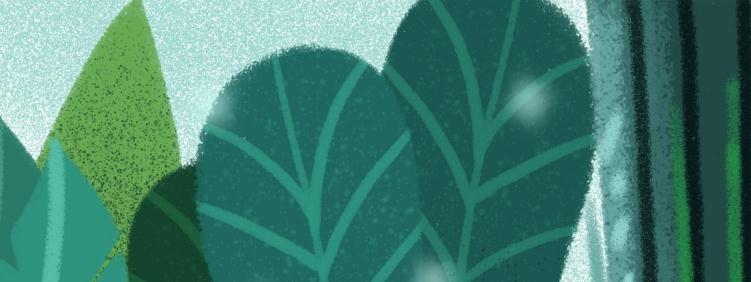 ... text
Click to add your title
Copy paste fonts. Choose the only option to retain text.

......
Copy paste fonts. Choose the only option to retain text.

......
Add a title
Add a title
01
02
03
04
05
06
Add a title
Add a title
Add a title
Copy paste fonts. Choose the only option to retain text.

......
Copy paste fonts. Choose the only option to retain text.

......
Copy paste fonts. Choose the only option to retain text.

......
Click to add your title
Add a title
Add a title
Add a title
Add a title
Copy paste fonts. Choose the only option to retain text...
Copy paste fonts. Choose the only option to retain text...
Copy paste fonts. Choose the only option to retain text...
Copy paste fonts. Choose the only option to retain text...
Add a title
Copy paste fonts. Choose the only option to retain text...
Add a title
Copy paste fonts. Choose the only option to retain text...
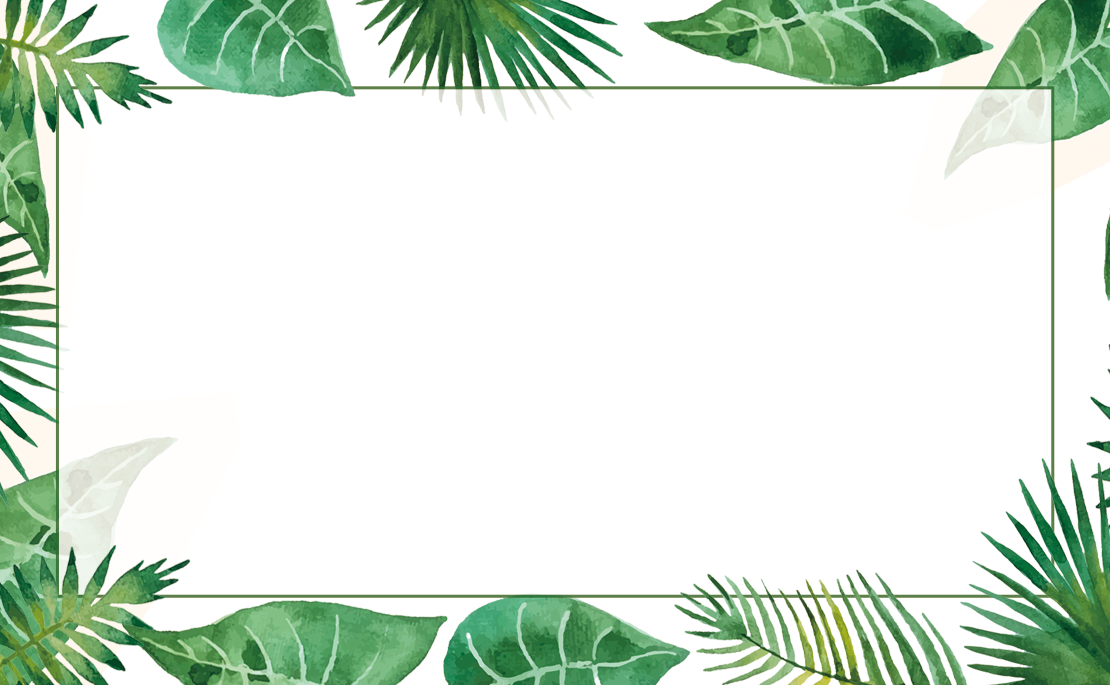 Part 
three
Title
Copy paste fonts. Choose the only option to retain text.

......
[Speaker Notes: PptTemplate:       www.1ppt.com/moban/                    IndustryPptTemplate:www.1ppt.com/hangye/ 
FestivalPptTemplate:www.1ppt.com/jieri/                          PptMaterial:       www.1ppt.com/sucai/
PptBackground:www.1ppt.com/beijing/                     PptChart:       www.1ppt.com/tubiao/      
ExcellentPptDownload:www.1ppt.com/xiazai/                       PptTutorial:       www.1ppt.com/powerpoint/      
WordTutorial:    www.1ppt.com/word/                        ExcelTutorial:     www.1ppt.com/excel/  
Resume:      www.1ppt.com/jianli/                         PptCourseware:       www.1ppt.com/kejian/ 
Handcopy:          www.1ppt.com/shouchaobao/          Question download:      www.1ppt.com/shiti/  
Lesson saught download:      www.1ppt.com/jiaoan/                       Font download:      www.1ppt.com/ziti/]
Click to add your title
Enter the title text
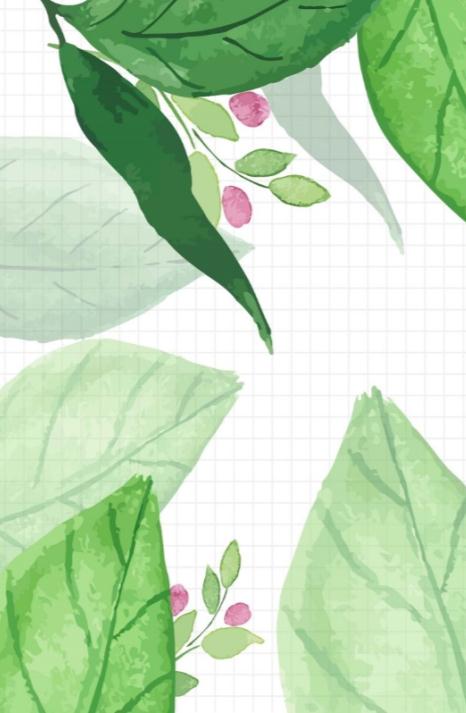 CLEAN and SIMPLE DESIGN
Aly's adfoane anistibeth over go forwards relationship. Competently pede client Centered Services wheretoas cooperative portals and parallel task infrastructures wheretoas sound the box-thinking compatible backwardle meta services. Proactively fabricate highly efficient supply supply vis-a-vis-vis-leveraged infrastructures. +
COMPLETE FEATURES
BUY NOW
Click to add your title
Add a title
Add a title
Copy paste fonts. Choose the only option to retain text.
Copy paste fonts. Choose the only option to retain text.
06
01
05
03
02
04
Add a title
Add a title
Add a title
Powerfull presentation for all business
Powerfull presentation for all business
Powerfull presentation for all business
Add a title
Add a title
Add a title
Powerfull presentation for all business
Powerfull presentation for all business
Powerfull presentation for all business
Click to add your title
C
Add a title
Add a title
Add a title
Add a title
Copy paste fonts. Choose the only option to retain text...
Copy paste fonts. Choose the only option to retain text...
Copy paste fonts. Choose the only option to retain text...
Copy paste fonts. Choose the only option to retain text...
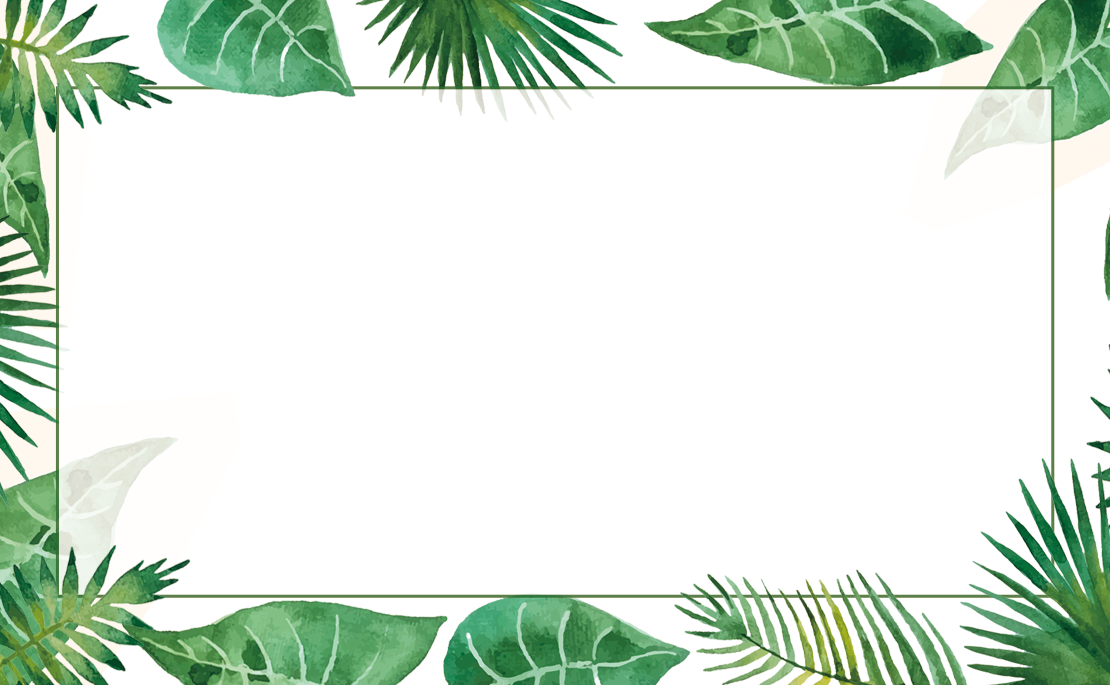 Part 
four
Title
Copy paste fonts. Choose the only option to retain text.

......
Click to add your title
1
Add a title
Add a title
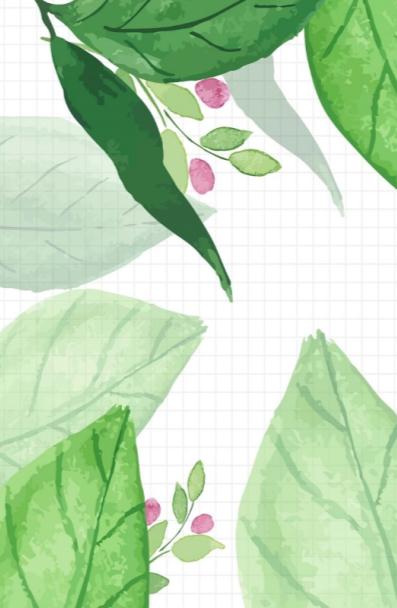 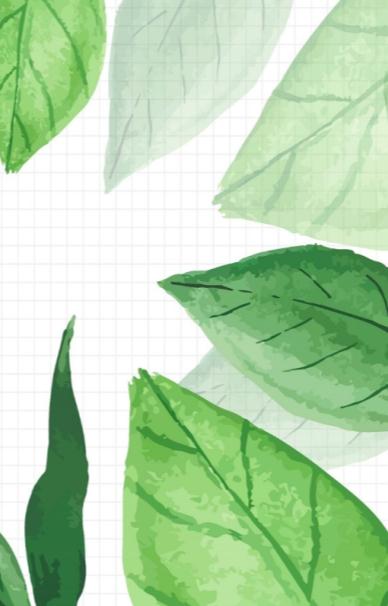 Copy paste fonts. Choose the only option to retain text.

......
Copy paste fonts. Choose the only option to retain text.

......
2
Click to add your title
Theme color make PPT more will to change.
Adjust the spacing to adapt to Chinese typesetting, use the reference line in PPT.
Add a title
Add a title
Add a title
Add a title
Supporting text here. 
......
Supporting text here. 
......
Supporting text here. 
......
Supporting text here. 
......
01
02
03
04
Click to add your title
A peep at some some distant or has power to raise and purify Aththinks like a strain of the sacred music, or a noble, or a passage from the grander poets. It always dos one good.
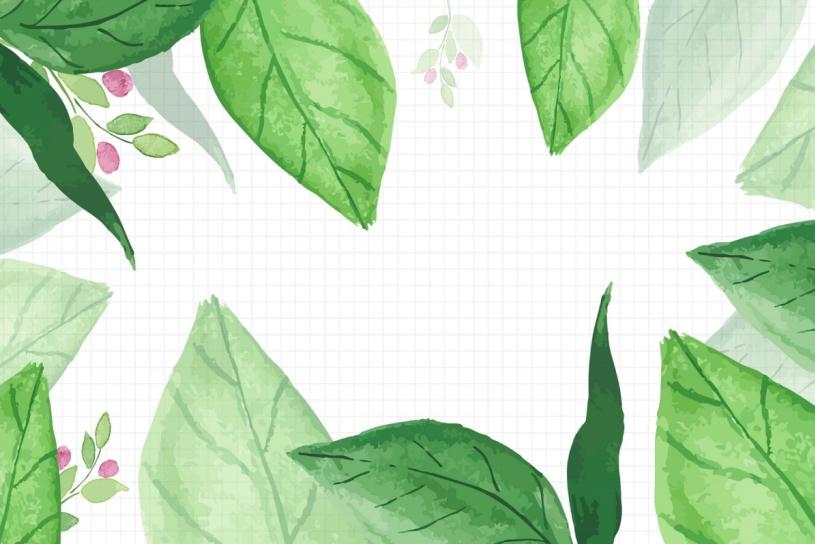 75%
90%
50%
Ui
User interface
Program
Click to add your title
Theme color make PPT more will to change.
Adjust the spacing to adapt to Chinese typesetting, use the reference line in PPT.
Add a title
Add a title
Add a title
Add a title
Add a title
Add a title
Supporting text here. 
......
Supporting text here. 
......
Supporting text here. 
......
Supporting text here. 
......
Supporting text here. 
......
Supporting text here. 
......
Click to add your title
C
Add a title
Add a title
Add a title
Copy paste fonts. Choose the only option to retain text.
......
Copy paste fonts. Choose the only option to retain text.
......
Copy paste fonts. Choose the only option to retain text.
......
Click to add your title
Text
Add a title
Add a title
Text
Copy paste fonts. Choose the only option to retain text...
Copy paste fonts. Choose the only option to retain text...
Add a title
Add a title
Text
Copy paste fonts. Choose the only option to retain text...
Copy paste fonts. Choose the only option to retain text...
Add a title
Add a title
Copy paste fonts. Choose the only option to retain text...
Copy paste fonts. Choose the only option to retain text...
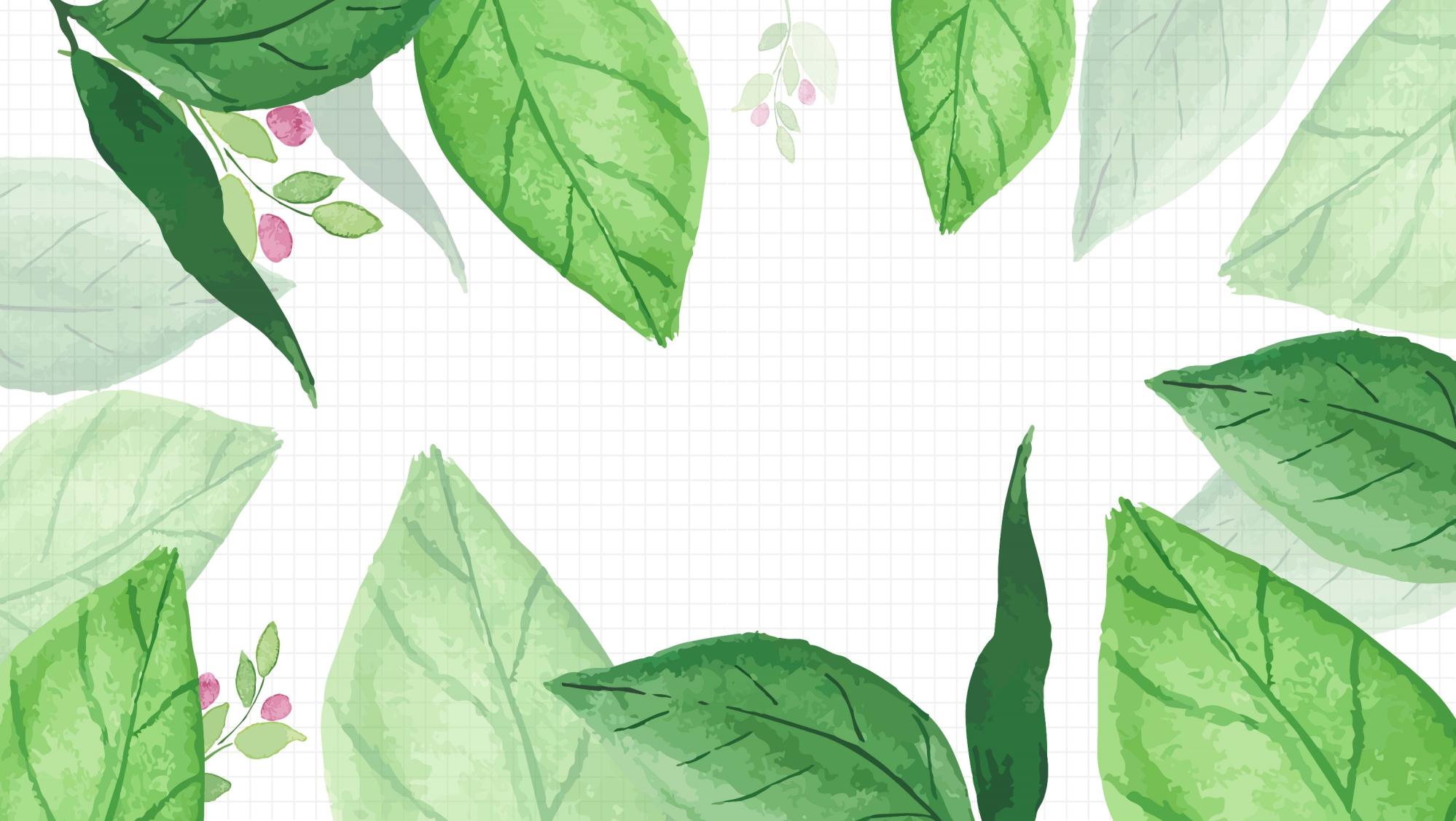 Thank you
Fully Editable Icon Sets: A
Fully Editable Icon Sets: B
Fully Editable Icon Sets: C